HS.0  			  			                                                       (The Heart Sutra)
What the heck IS the Heart Sutra? 
What kind of a Sutra is it??
What does "Sutra" actually  mean???
IS the Heart Sutra really a Sutra????

For starters, the Heart Sutra does not start with Ananda saying "Thus have I heard"! 
Pali: 			Evaṃ me sutaṃ; 
Sanskrit: 		Evaṃ mayā śrūtaṃ; 
Chinese: 		如是我聞; 
Sino-Korean: 	yeo si a mun, 여시아문
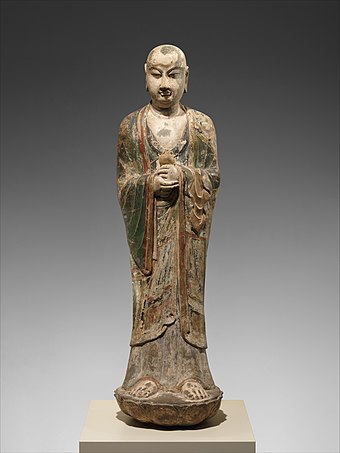 https://en.wikipedia.org/wiki/Thus_have_I_heard
The Heart Sutra
1
HS.1  			  			                                                     (The Heart Sutra)
But there are other "Sutras" that do not begin with "Thus have I heard" and are not the direct words of Shakyamuni Buddha as recounted by Ananda:

• The Platform Sutra
• The Kanzeon Sutra
• The Thousand Hands and Eyes Sutra
• Dogen's "Mountains and Waters Sutra"
Sutra. A sutra normally contains the sermons of a buddha or a buddha’s disciples. Although no one knows who bestowed such a distinction on this text, it is the only Chinese Buddhist text that has been so honored. This is also an indication of the extent to which Hui-neng’s followers went to elevate their master’s teachings above the teachings of all other Chinese Buddhists.

The Platform Sutra, Commentary and translation by Red Pine, Counterpoint Publishers, p. 73
The Heart Sutra
2
HS.2  			  			                                                       (The Heart Sutra)
Yet more on the Platform "Sutra"
One of the most important Masters in the history of Zen was Hui-neng, an uneducated layman who did not become a monk until many years after he was given transmission to become the Sixth Patriarch. Hui-neng’s teachings have been so admired that they have been entitled the Platform Sutra (also known as the Altar Sutra) although strictly speaking a sutra is supposed to represent the words of the historical Buddha Shakyamuni.
[Zen Sourcebook, Aldiss, et al, p. 19
https://hackettpublishing.com/zen-sourcebook]
Prior to the Platform Sutra we have no instance in which a work which was merely the record of the career and sermons of a certain Master is given the name Sutra. Strictly speaking, of course, it is not one. Thus Ch'i-sung took pains to justify its classification as such: "Ta-chien chih-jen [Hui-neng]," he writes, "was a Bodhisattva monk, and his preaching of the Platform Sutra is basically no different from the Buddha's preaching of the sutras" 
[Philip B. Yampolsky translation, p. 125
Columbia University Press 1967]
The Heart Sutra
3
HS.3  			  			                                                    (The Heart Sutra)
just one more ……
"The text that is translated here, of course, is the mature version of the text, a composite of Yuan dynasty editions. It is substantially longer than the Dunhuang version; at one point its editor admits freely to adding dialogues and clarifications not in any of the texts he worked from. In addition to these accretions, this version of the Platform Sutra is notable for its elaborate set of opening and closing flourishes—an encomium by the famous Qisong (1007–1072) and epitaphs by the Tang literati-officials Liu Zongyuan and Liu Yuxi being the most significant. It is interesting to note the extent to which these figures accept the image of Huineng presented in the text as a historical certainty, as well as the efforts they take to justify the nontransmission of the robe and bowl to Huineng’s successors. Even more ironic, perhaps, are the efforts by Qisong and the editor Zongbao to qualify the Platform Sutra as equivalent to scriptures spoken by the Buddha, but at the same time to suggest that it is somehow other than the 'words' to which the First Patriarch, Bodhidharma, said we must not cling."

[John R. McRae, from his Introduction, p. xvi]
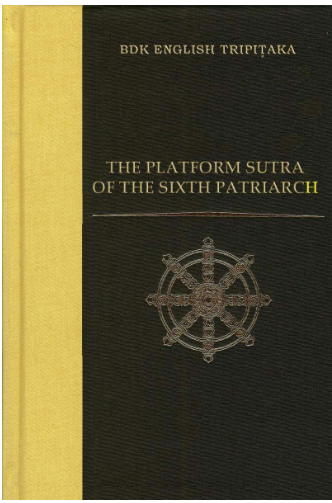 The Platform Sutra of the Sixth Patriarch
Translated by John R. Mcrae, BDK America, Inc.  2000
The Heart Sutra
4
HS.4  			  			                                                  (The Heart Sutra)
The Tibetan version of the Heart Sutra

"Thus did I hear at one time. The Bhagavan was dwelling on Mass of Vultures Mountain in Rajagriha together with a great community of monks and a great community of bodhisattvas. At that time, the Bhagavan was absorbed in the concentration on the categories of phenomena called "Profound Perception."
Also, at that time, the bodhisattva mahasattva arya Avalokiteshvara looked upon the very practice of the profound perfection of wisdom and beheld those five aggregates also as empty of inherent nature.

"Then, through the power of Buddha, the venerable Shariputra said this to the bodhisattva mahasattva arya Avalokiteshvara: "How should any son of the lineage train who wishes to practice the activity of the profound perfection of wisdom?"
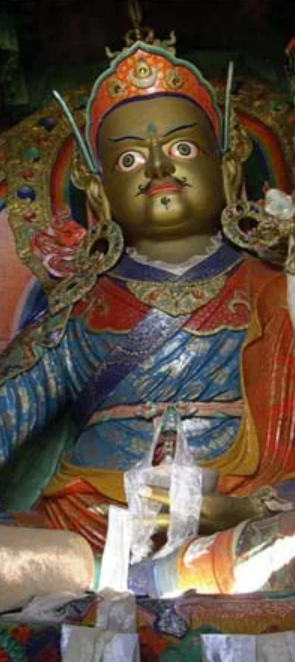 Padmasambhava, statue in the Hemis Monastery, Ladakh union territory, India.
https://www.britannica.com/biography/Padmasambhava
The Heart Sutra
5
HS.5  			  			                                                    (The Heart Sutra)
Which came first: the Chinese or the Sanskrit??
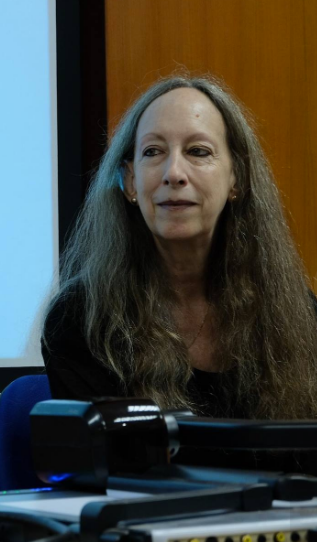 "It was around 1989, and I was teaching about the Prajñāpāramitā Sutras for the first time to students at the University of Hawaii. The paper that I wrote on the Heart Sutra came about completely by accident. Specifically, it was triggered by what happened when I was teaching my students about the Large Sutra and the Heart Sutra in the Prajñāpāramitā texts. One night, I was studying both the Sanskrit and Chinese versions of the Large Sutra [the Pañcaviṃśatisāhasrikā Prajñāpāramitā, or Perfection of Wisdom in Twenty-five Thousand Lines] and the Heart Sutra, and I noticed for the first time that the core section of the Heart Sutra was in both sutras, and that in the two Chinese texts the wording matched almost exactly. But in the Sanskrit versions of both sutras, though the content was the same, the wording was completely different. In other words, the Chinese texts aligned, but the Sanskrit texts did not…..

"Because of this experience, when I looked carefully at the Chinese and Sanskrit texts I knew immediately that the Sanskrit version of the Heart Sutra was a back-translation [from Chinese]…. I had never planned to do work on the Heart Sutra at all. But I instantly knew what had happened. I was totally stunned! I had never imagined anything like this, and I certainly hadn’t gone looking for it."

From an interview with Jan Nattier in Frederick Schodt's My Heart Sutra (pp. 102-103)
The Heart Sutra
6
HS.6  			  			                                                    (The Heart Sutra)
"The shorter Heart Sutra consists of three sections: (1) a brief introduction, in which the perspective of the bodhisattva Avalokitesvara on the emptiness of the five skandhas (based on his practice of the Perfection of Wisdom) is introduced; (2) a core, in which Avalokitesvara (the implied speaker, though his name does not appear in this section) addresses a series of observations to the elder (sthavira) Sariputra, beginning with the well-known affirmation of the non-difference between form and emptiness and culminating in a series of negations countering virtually all the most basic categories of Buddhist analysis of the person, the nature of causality, and the path; and (3) a conclusion, in which the bodhisattva who relies on the Perfection of Wisdom is described, the Perfection of Wisdom is touted as the basis for the enlightenment of all buddhas, and the well known mantra (gate gate paragate parasamgate bodhi svaha) is recommended as a means to eliminating all suffering. The sutra concludes with the mantra itself, which in all non-Sanskrit versions of the text is maintained in its Indian form (that is, it is transliterated rather than translated)." 
[Nattier, 1992, The Heart Sutra: A Chinese Apocryphal Text?]
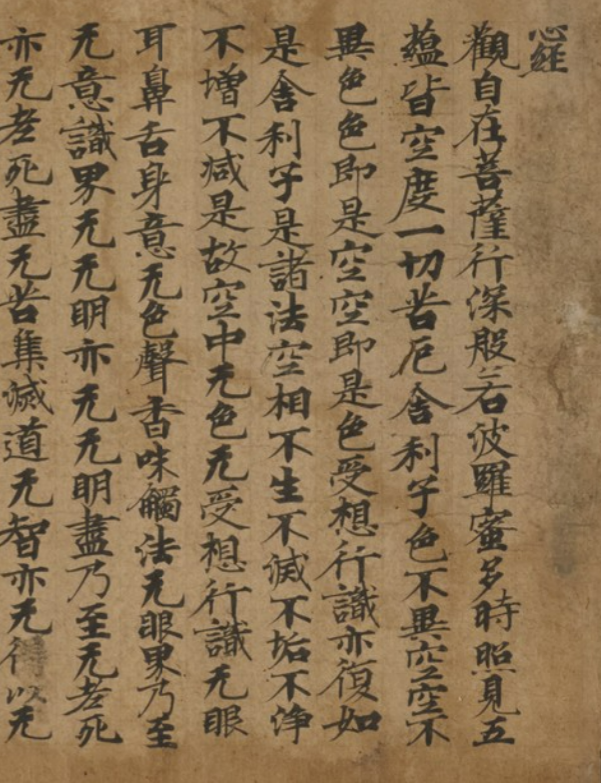 Heart Sutra calligraphy attributed to Kukai (Kobo Daishi, 774-835)
https://artmuseum.princeton.edu/collections/objects/84975
The Heart Sutra
7
HS.7  			  			                                                    (The Heart Sutra)
Not a Sutra, "per se"?
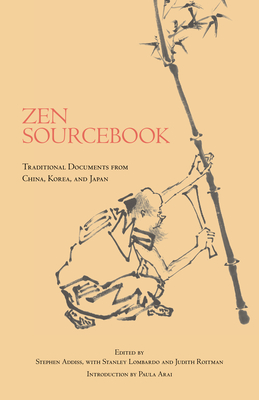 "The Heart Sutra is arguably the fundamental text of East Asian Buddhism. It has been enormously influential, and it is chanted as part of daily practice in virtually all Zen temples. It was long thought to have been a section or an abbreviation of the 600-volume Sanskrit Perfection of Wisdom Sutra. A recent study by Jan Nattier suggests that the Heart Sutra was actually composed in China, probably in the seventh century, and later translated into Sanskrit. Although the center section was indeed taken from the Perfection of Wisdom Sutra, the beginning and end seem to have been originally written in Chinese, leading to a genuine Sanskrit mantra at the close. This text may have been originally intended for chanting as a scripture, rather than composed as a sutra per se, but known as the "Heart Sutra" it has become a major inspiration for many Buddhist sects."
[ Zen Sourcebook, Aldiss, et al, p. 3]
Zen Sourcebook:
Traditional Documents from China, Korea, and Japan 
Edited by Stephen Addiss
With Stanley Lombardo and Judith Roitman
https://hackettpublishing.com/zen-sourcebook
The Heart Sutra
8
HS.8  			  			                                                       (The Heart Sutra)
But maybe it's not really that complicated.

Everyone agrees that the "core" of the Heart Sutra consists of quotations found in the much longer Prajna Paramita Sutras (which Mahayana Buddhists accept as "real" Sutras).

And there are many examples where parts of one Sutra are taken out and designated as a separate "Sutra" on its own:

• The 25th Chapter of the Lotus Sutra is often called the "Avalokitesvara Sutra".
• Several chapters of the Avatamsaka Sutra are referred to as separate Sutras:
	Ten Stages Sutra, Manifestations of the Tathagata Sutra, etc
• The Mahāratnakūṭa Sūtra is actually a compilation of 49 different Sutras.
	Longer Sukhāvatīvyūha Sūtra, Śrīmālādevī Siṃhanāda Sūtra, etc
The Heart Sutra
9
HS.9  			  			                                                       (The Heart Sutra)
Also, it's very clear that the Chinese word for "Sutra" has multiple possible meanings, even for Buddhists.
As already mentioned, Zen Buddhists matter-of-factly assert that a written work attributed to Hui Neng is a Sutra, even though it obviously is not the words of Shakyamuni Buddha (not to mention that it might very well not the words of Hui Neng either!)

But it's not just the Platform Sutra. Buddhists do not object to the title of the "Kanzeon Sutra", nor to the title of the "Thousand Hands and Eyes Sutra".  This indicates that the phenomenon of intentionally elevating the status of a revered text by calling it a "Sutra" is not limited to the Platform Sutra.

In fact, throughout the history of Chinese Buddhism a large number of texts that many believe were composed in Chinese hundreds of years after the death of the Buddha have been given the title of Sutra. In a great many cases these texts have eventually been weeded out and they have come to be referred to as "apocryphal" or even "spurious" or simply "not authentic". There is a long history of this – long predating so-called "modern" scholarship.

Other important examples of texts that are widely thought to be of later, Chinese (or in at least one notable case, Korean) origin include (1) The Vajrasamadhi Sutra, (2) The Sutra of Perfect Enlightenment, (3) The Sutra of Forty Two Sections, (4) The Shurangama Sutra, (5) the Brahma's Net Sutra, (6) the Blood Bowl Sutra, and (7) the Amitāyurdhyāna Sūtra (aka, the Visualization Sutra).
The Heart Sutra
10
HS.10  			  			                                           (The Heart Sutra)
From Kroll's "A Student's Dictionary of Classical and Medieval Chinese", entry for 經:

1. the warp threads in weaving …. hence, basic framework on which to construct organization
2. guideline, norm, standard; guiding principle
3. classic(s), canon(s), foundational texts recognized as incorporating the basic teachings and providing stable shape to civilization and culture, in early times numbered 5 [五經] but by Tang times 9 were the main texts used on civil service exam….
(a) Buddhism: sutra(s), the scriptures supposedly spoken by the Buddha, all of which begin with "Thus have I heard" ….
(b) Daoism: scriptures, sacred and pre-cosmic texts issuing from the void and formed from primordial qì (氣), transcribed into celestial script by the divinities and eventually revealed in vulgar human script to select persons.
4. align, regularize, arrange, organize…….
5. meridians, north-south orientation of route or area.
5a. basic circulatory channels or conduits of qì (氣) ….
易經  I Ching
書經  Classic of Documents
禮經  Book of Rites
樂經  Classic of Music
道德經  Tao Te Ching
山水経 Mountains and Waters Sutra (Dogen)
The Heart Sutra
11
HS.11  			  			                                           (The Heart Sutra)
Sarah Mattice on “Exploring the Heart Sutra as a Chinese Text”
https://www.youtube.com/watch?v=vxcfIuoHj1Q

Jan Nattier: The Proto-History of Buddhist Translation: From Gāndhārī and Pāli to Han-Dynasty Chinese
https://www.youtube.com/watch?v=aCCkA12ynLs

Also a nice but longish blog post by Jayarava Attwood on the "Japanese Reception of the Chinese Origins Thesis":
https://jayarava.blogspot.com/2017/11/japanese-reception-of-chinese-origins.html

And here's a link to Jan Nattier's original 1992 article:
https://journals.ub.uni-heidelberg.de/index.php/jiabs/article/viewFile/8800/2707
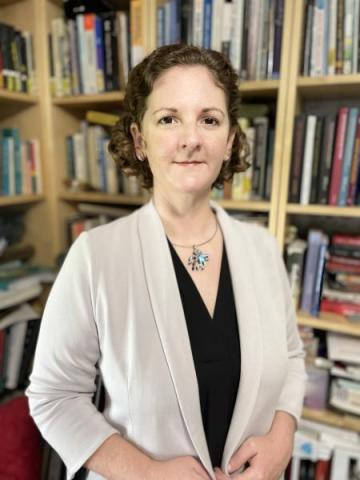 Sarah Mattice 
(University of North Florida)
The Heart Sutra
12
HS.12  			  			                                        (The Heart Sutra)
title
core, continued
The Maha Prajna Paramita Hrdaya Sutra

Avalokitesvara Bodhisattva
when practicing deeply the Prajna Paramita
perceives that all five skandhas are empty
and is saved from all suffering and distress.

Shariputra, form does not differ from emptiness,
emptiness does not differ from form.
That which is form is emptiness,
that which is emptiness form.
The same is true of feelings,
perceptions, impulses, consciousness.
Shariputra, all dharmas are marked with emptiness;
they do not appear or disappear,
are not tainted or pure,
do not increase or decrease.
Therefore, in emptiness no form, no feelings,
perceptions, impulses, consciousness.
No eyes, no ears, no nose, no tongue, no body, no mind;
no color, no sound, no smell, no taste, no touch,
no object of mind;
no realm of eyes
and so forth until no realm of mind consciousness.
No ignorance and also no extinction of it,
and so forth until no old age and death
and also no extinction of them.
No suffering, no origination,
no stopping, no path, no cognition,
also no attainment with nothing to attain.

The Bodhisattva depends on Prajna Paramita
and the mind is no hindrance;
without any hindrance no fears exist.
Far apart from every deluded view one dwells in Nirvana.
In the three worlds
all Buddhas depend on Prajna Paramita
and attain Anuttara Samyak Sambodhi.
Therefore, know that Prajna Paramita
is the great transcendent mantra,
is the great bright mantra,
is the utmost mantra,
is the supreme mantra,
which is able to relieve all suffering
and is true, not false.
So proclaim the Prajna Paramita mantra,
proclaim the mantra which says:

gate gate paragate parasamgate bodhi svaha
introduction
conclusion
core
mantra
The Heart Sutra
13
HS.13  			  			                                          (The Heart Sutra)
Dongshan and the Heart Sutra
The Master, whose personal name was Liang-chieh, was a member of the Yu family of Kuei-chi. Once, as a child, when reading the Heart Sutra with his tutor, he came to the line, "There is no eye, no ear, no nose, no tongue, no body, no mind." He immediately felt his face with his hand, then said to his tutor, "I have eyes, ears, a nose, a tongue, and so on; why does the sutra say they don't exist?" This took the tutor by surprise, and, recognizing Tung-shan's uniqueness, he said, "I am not capable of being your teacher." From there the Master went to Wu-hsieh Mountain, where, after making obeisance to Ch'an Master Mo, he took the robe and shaved his head. When he was twenty-one he went to Sung Mountain and took the Complete Precepts.
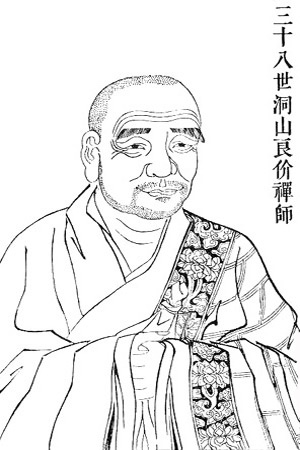 洞山
Dòngshān

동산
Dongsan
Dongshan Liangjie 
(洞山良价,  807-869)
https://en.wikipedia.org/wiki/Dongshan_Liangjie
The Heart Sutra
14